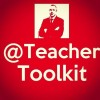 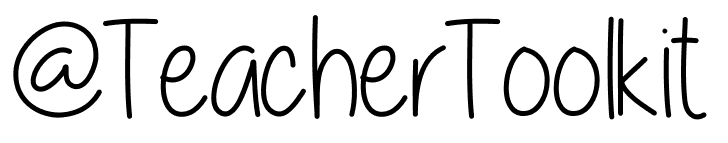 by
is setting up…
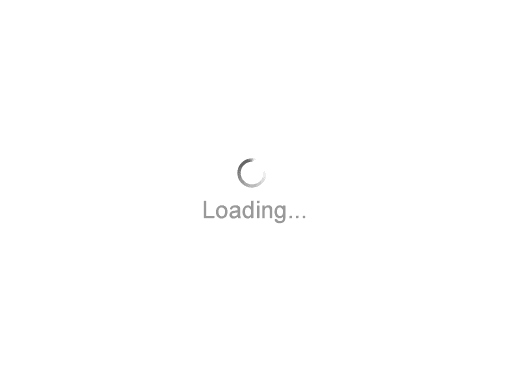 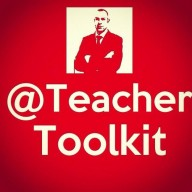 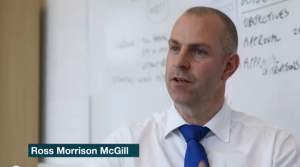 [Speaker Notes: Videos needed:

Taylor Mali – What teachers make? = https://www.youtube.com/watch?v=RxsOVK4syxU 
Lamont Carey – I can’t read = http://youtu.be/lByDfPOG0LA?t=22s  
The 5 Minute Lesson Plan = http://bit.ly/5MinVideo 
IRIS myself: https://teachertoolkitdotme.files.wordpress.com/2014/01/year-9-iris-export-for-teachertoolkit-blog.m4v 

Resources:
Keywords for literateness?
IPEVO camera?
Latest reading book?

This presentation by @TeacherToolkit ( Ross Morrison McGill ) and is licensed under a Creative Commons Attribution-NonCommercial-NoDerivs 3.0 Unported License. 

Based on all work published at www.teachertoolkit.me
@TeacherToolkit Limited.]
Start slideSee notes
[Speaker Notes: Kick off after this slide.
All slides previously, rotate with clicker by hand as staff come and sign in ….]
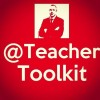 by
The Importance of Teaching and CPD.by Ross M. McGillDeputy HeadteacherQuintin Kynaston@TeacherToolkitwww.TeacherToolkit.me
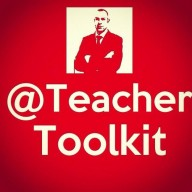 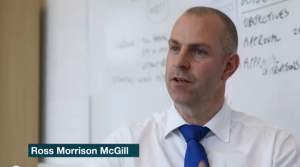 Something to hearSomething for freeSomething to do …
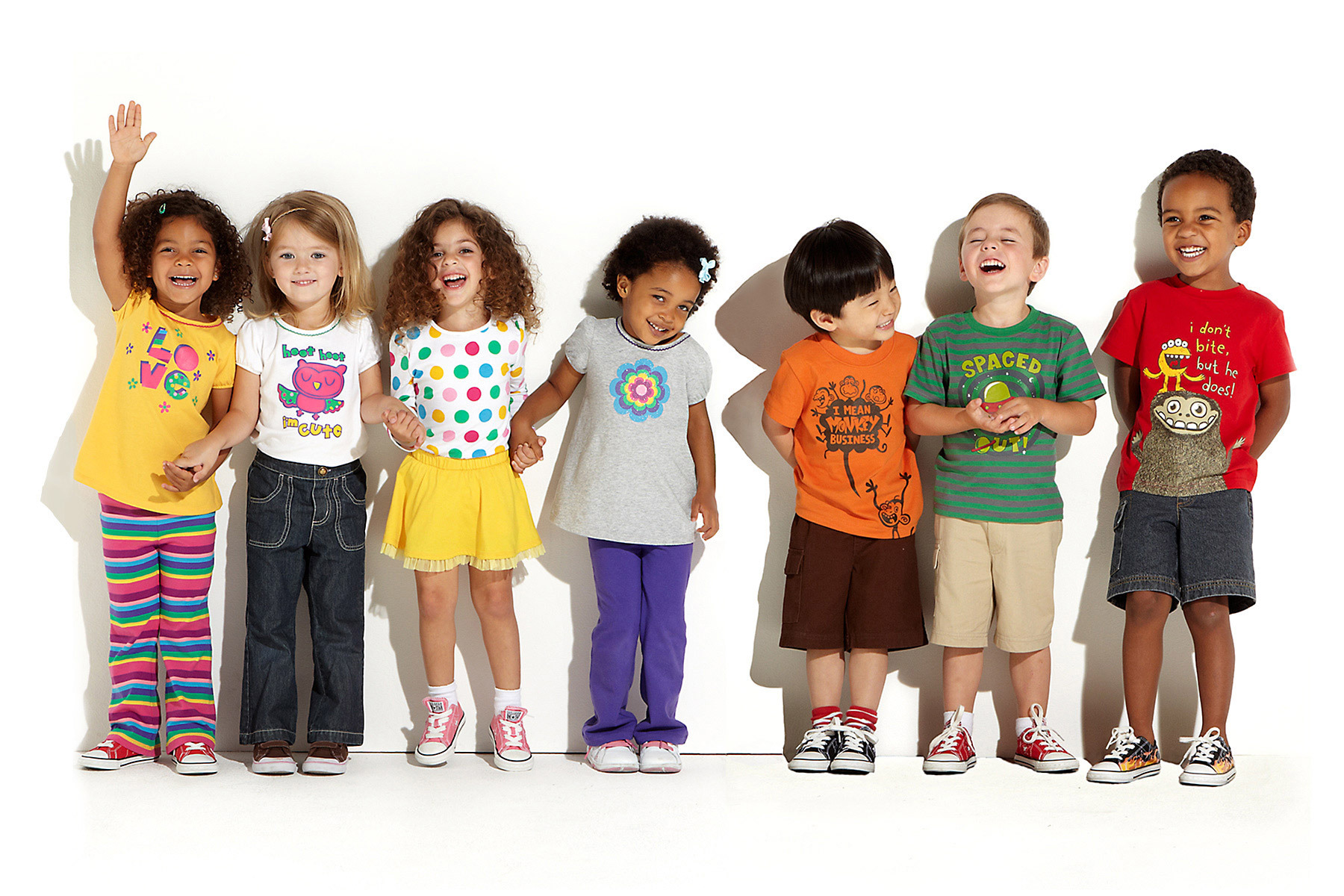 CPD agenda
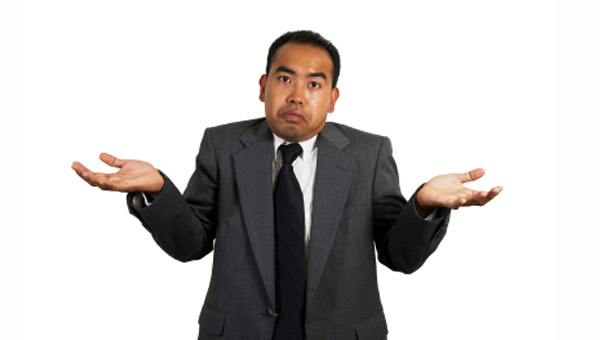 Reflection Questions …
What professional learning did you do over the last 3 years?
Did it have impact on you?
Your students?
How did you know?
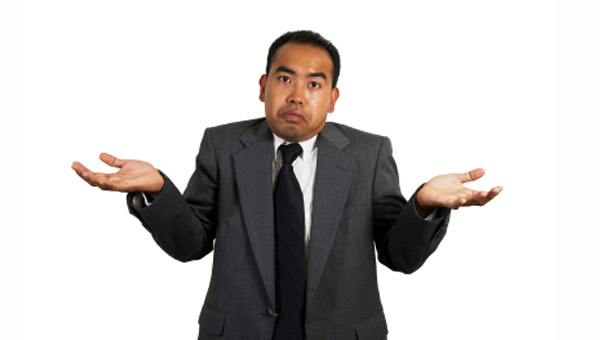 CPD agenda
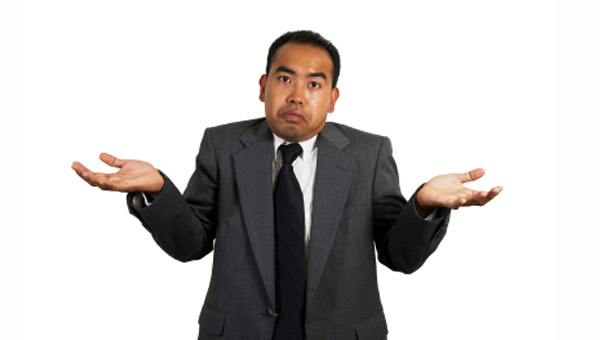 CPD agendaGood CPD in school?
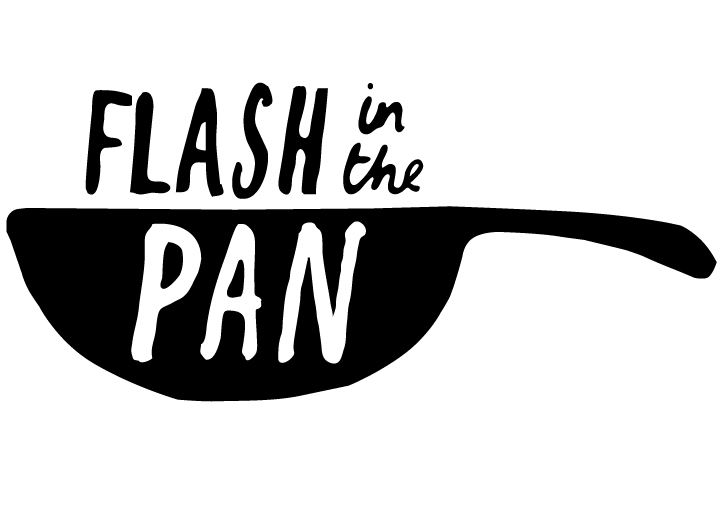 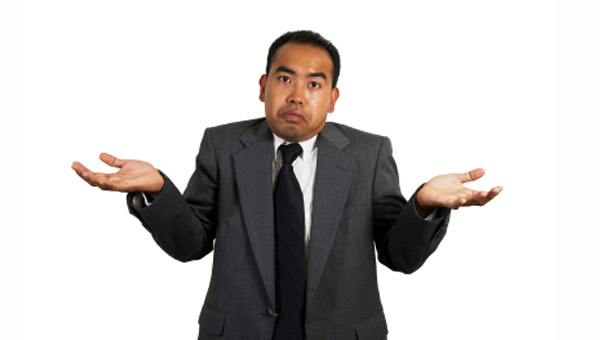 Fad or genuine school priority?
CPD agendaGood CPD in school?Good CPD for you?
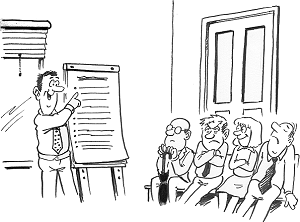 More than going on a course?
CPD agendaGood CPD in school?Good CPD for you?Evidence to suggest impact on students?
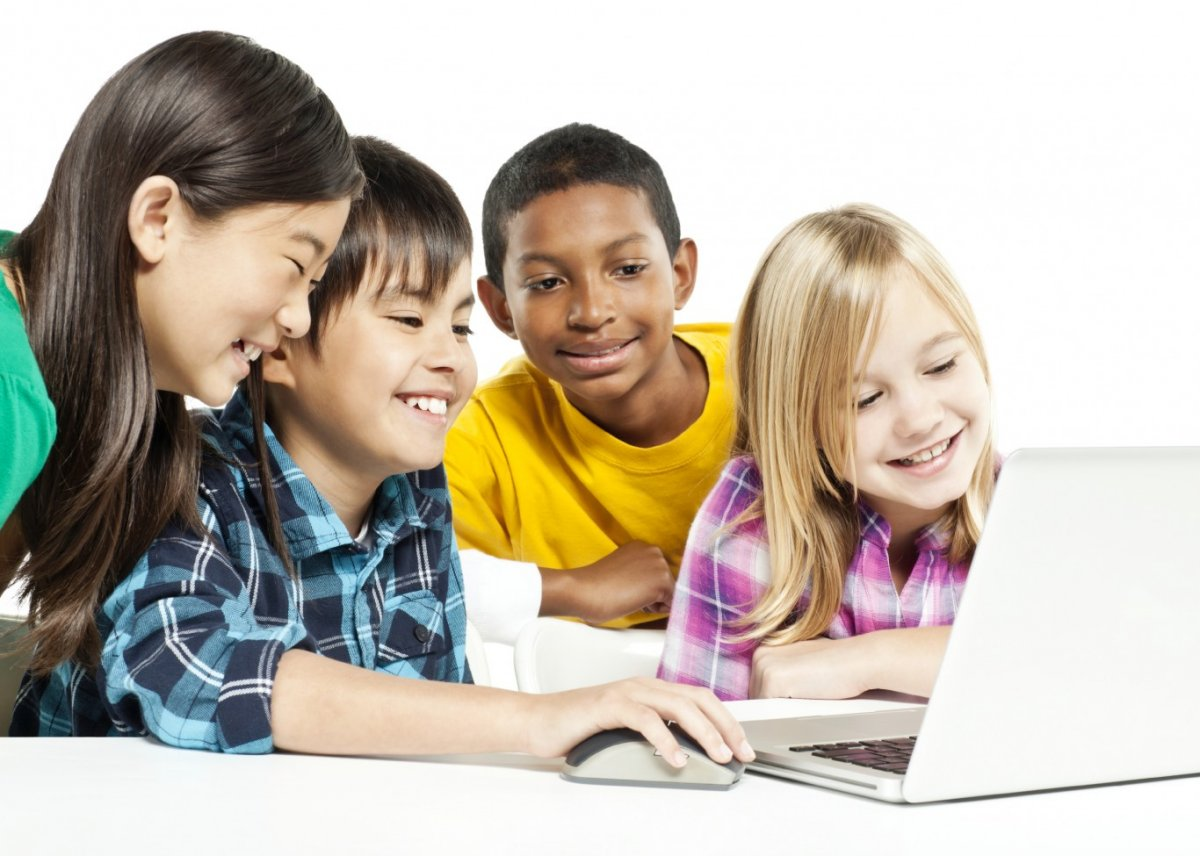 CPD agendaGood CPD in school?Good CPD for you?Where is the evidence?Will this CPD help my students?
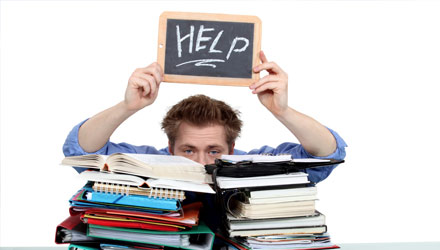 CPD agendaGood CPD in school?Good CPD for you?Where is the evidence?Will this CPD help my students?What follow up support is offered?
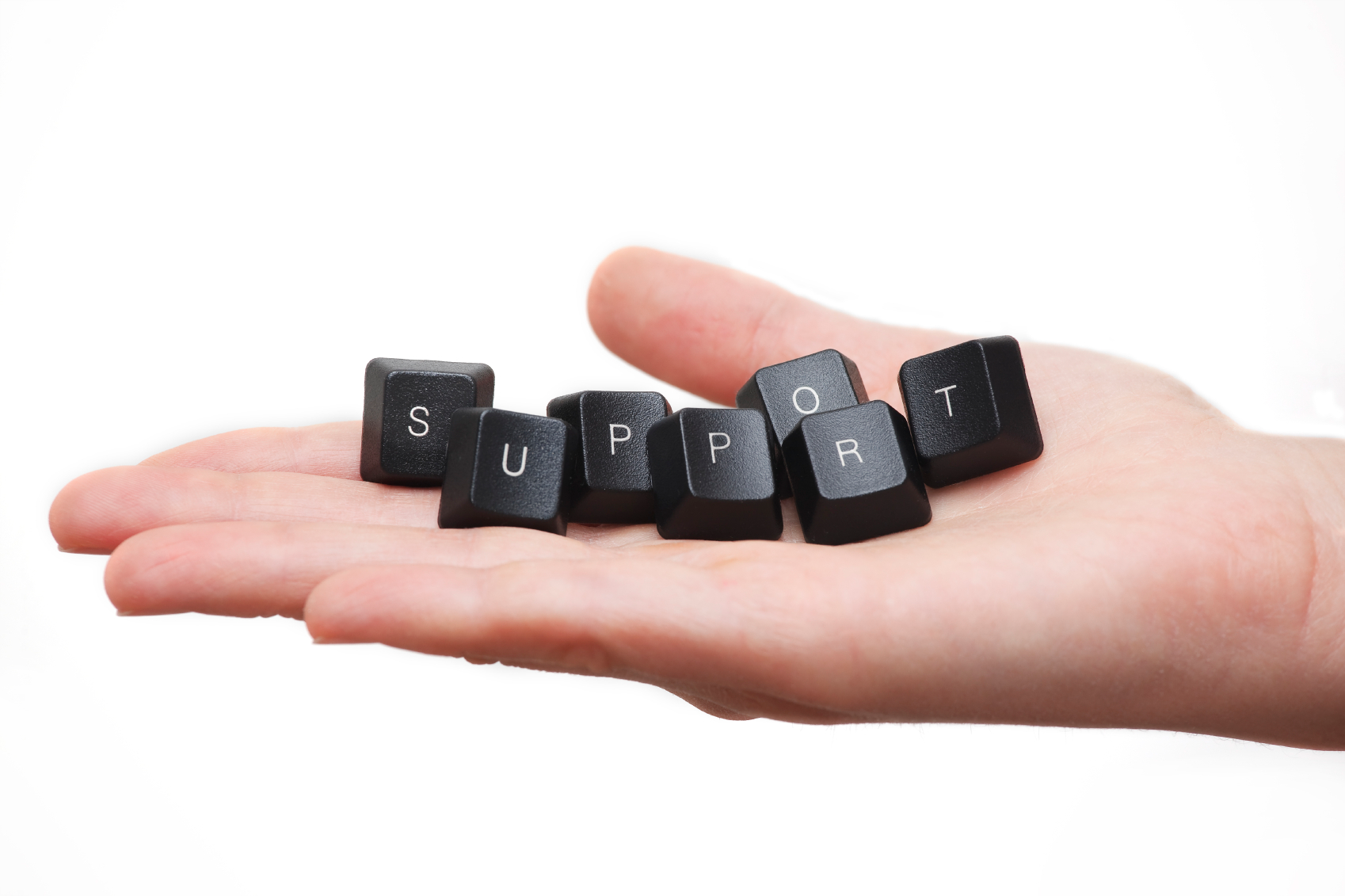 CPD agendaGood CPD in school?Good CPD for you?Where is the evidence?Will this CPD help my students?What follow up support is offered?Evaluate the impact on classroom practice?
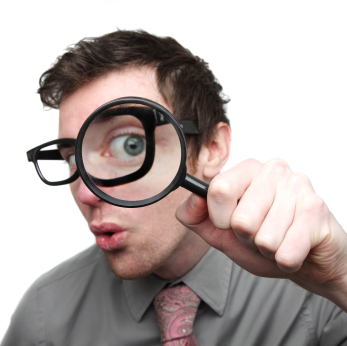 CPD agendaGood CPD in school?Good CPD for you?Where is the evidence?Will this CPD help my students?What follow up support is offered?Evaluate the impact on classroom practice?
CPD agendaGood CPD in school?Good CPD for you?Where is the evidence?Will this CPD help my students?What follow up support is offered?Evaluate the impact on classroom practice?
CPD agendaGood CPD in school?Good CPD for you?Where is the evidence?Will this CPD help my students?What follow up support is offered?Evaluate the impact on classroom practice?
CPD agendaGood CPD in school?Good CPD for you?Where is the evidence?Will this CPD help my students?What follow up support is offered?Evaluate the impact on classroom practice?
CPD agendaGood CPD in school?Good CPD for you?Where is the evidence?Will this CPD help my students?What follow up support is offered?Evaluate the impact on classroom practice?
CPD agendaGood CPD in school?Good CPD for you?Where is the evidence?Will this CPD help my students?What follow up support is offered?Evaluate the impact on classroom practice?
CPD agendaGood CPD in school?Good CPD for you?Where is the evidence?Will this CPD help my students?What follow up support is offered?Evaluate the impact on classroom practice?
CPD agendaGood CPD in school?Good CPD for you?Where is the evidence?Will this CPD help my students?What follow up support is offered?Evaluate the impact on classroom practice?
Effective CPD!1. Shared responsibility (CPD/T&L)2. On-going process3. Everyone evaluates the impact on students4. Support / Observing each other5. Research, innovation, evidence.
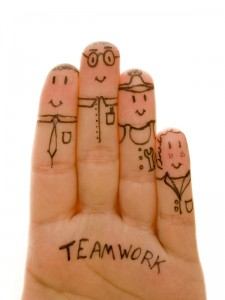 Something to hearSomething for freeSomething to do …
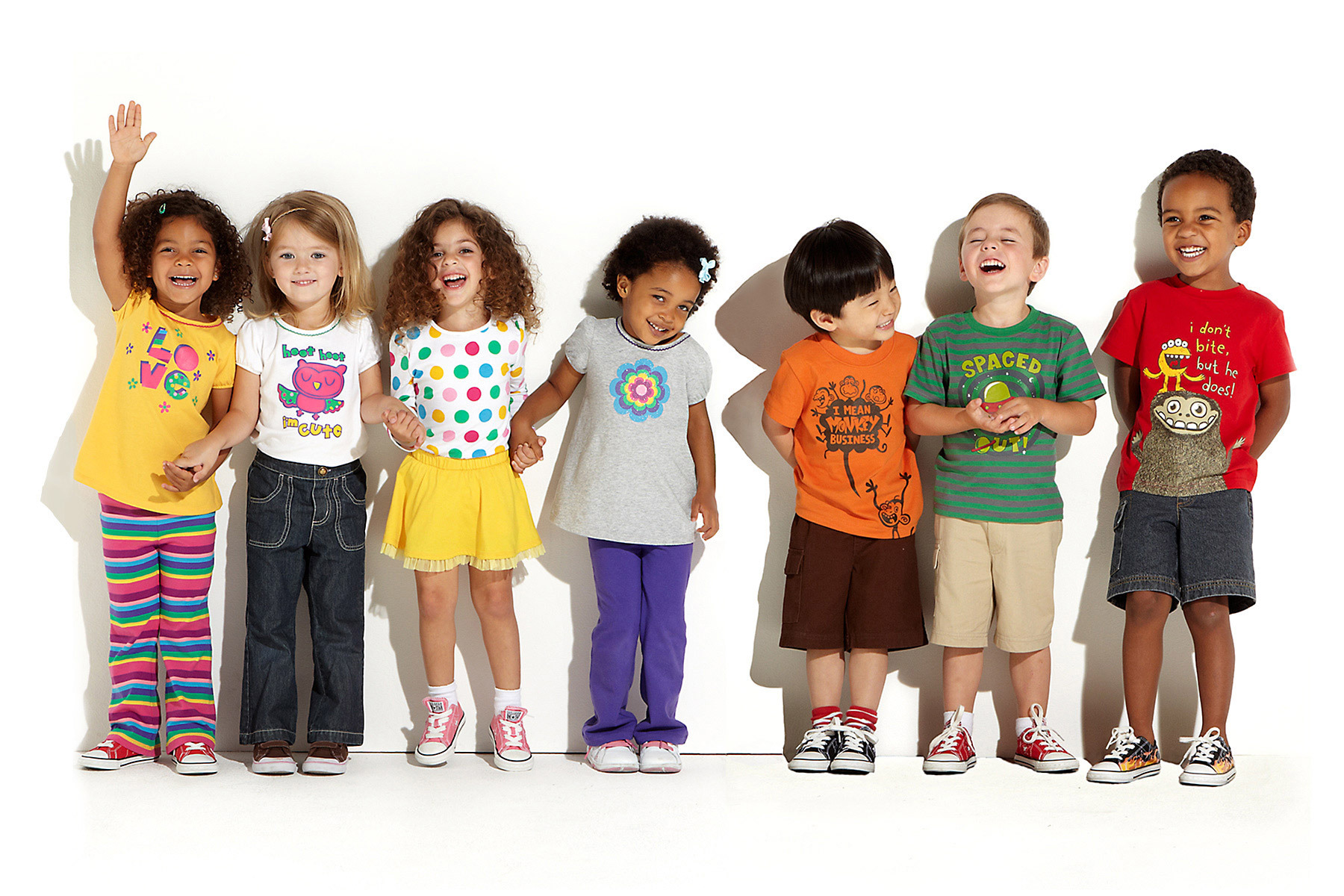 A professional portfolio
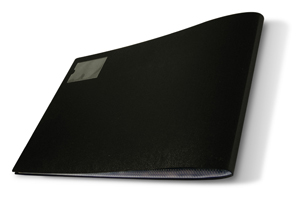 Something to hear
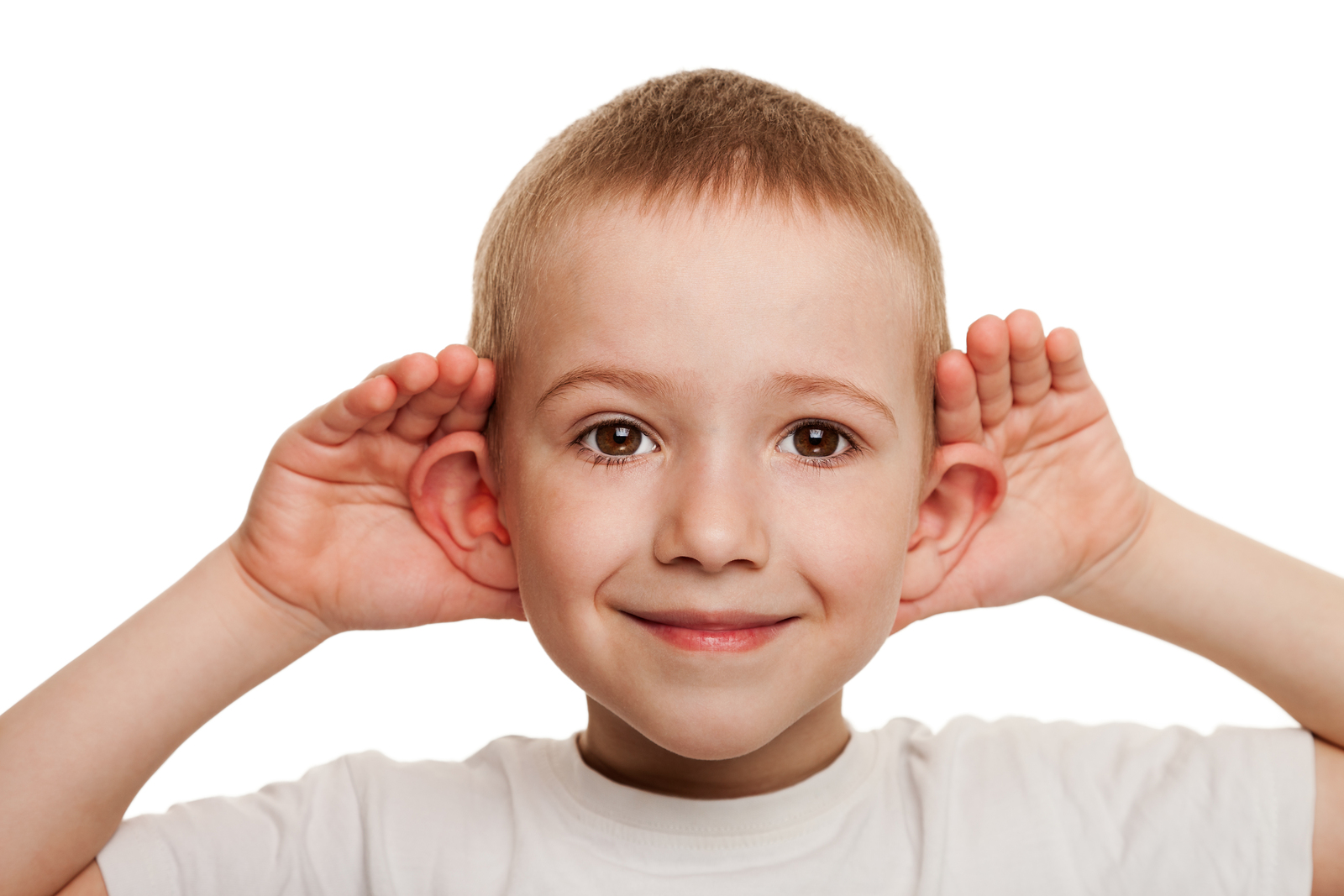 Introducing
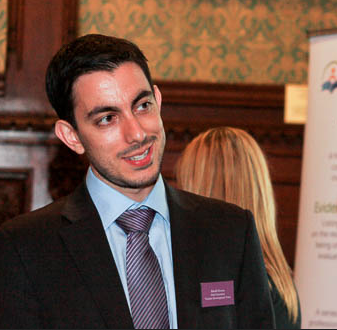 David Weston, 
Chief Executive of The Teacher Development Trust
@Informed_Edu
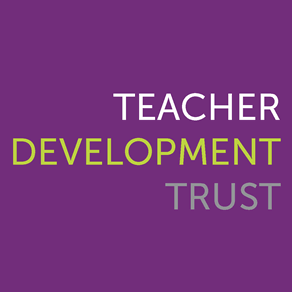 A non-profit organisation promoting world-leading approaches to teacher learning and effective teacher development.
Teachers are amazing…
Ability to adapt, vary, combine and refine approaches
Ability to recognise/ diagnose suitability of approaches, and when they are not working
Awareness of effective ideas, techniques and approaches
Understanding of underlying theory  - solid conceptual understanding
Fluency - instinctive recall and use of appropriate techniques
Systematic and sustained use of approaches
Recognition of student behaviours and patterns of likely future behaviour
Ability to reflect on (and assess) own learning progress
Increasing emotional self-regulation
[Speaker Notes: There are a number of things we need to consider about effective professional learning.]
Why does professional learning matter?
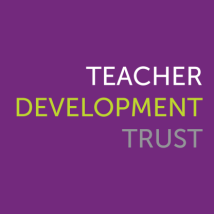 Source: Sutton Trust (2011)
[Speaker Notes: Why should we improve the quality of teaching? This research from the Sutton Trust shows us that the more disadvantaged the learner, the more they stand to lose, or gain from varying teaching quality. This speaks to our mission as teachers – to help the most vulnerable we need to improve our practice.]
What can great professional learning do?
… for teachers?
… for students?
Reflection Questions …
How many of you have spent time trying to improve your teaching?

How many of you have been on courses to improve your teaching?

How many of you have read printed advice/books to improve your teaching?
Changing habits is hard
Learning happens …
When we are motivated to pay attention.
When we are motivated to remain resilient and put in the time and effort  to reflect, practice, seek new knowledge.
When we have the opportunity to connect new learning, skill and theory to existing experience.
Powerful professional learning is…
[Speaker Notes: Powerful professional learning has these characteristics. Teachers must work together to support and challenge, to enquire together. They must focus their work on student learning, identify issues/areas for development and work on these valued student outcomes. This must be relevant to the needs of students in their own classes, and sustained for many hours of thinking, planning, reflecting, discussing, reading, etc.

Professional learning must cycle between understanding the why and the how, developing the theory and the practical wisdom. It requires ongoing monitoring and evaluation, particularly of its effect on the valued pupils outcomes that drive it. Finally, it must not sit within our comfort zone – we all learned the most in our first year of teaching (although many of us cried at the sheer challenge of it).]
Great leadership includes…
Source: Robinson (2009)
[Speaker Notes: Vivane Robinson’s research shows school leaders what it is that they can do to most effectively raise attainment in their school. By far and away the most effective action they can take is to empower teachers to become learners, actively improving their own teaching rather than simply complying with rules about how to teach.]
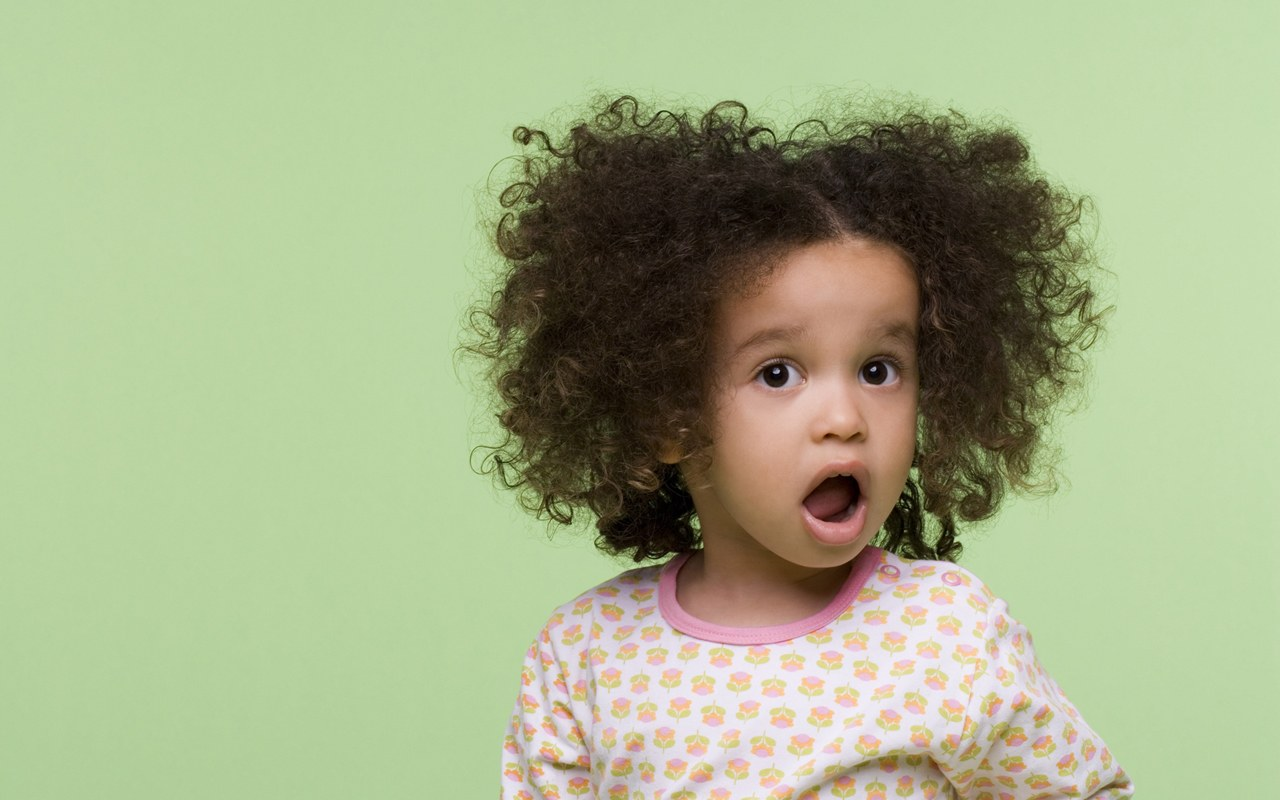 .Something for free.
Introducing Edu-Book Club
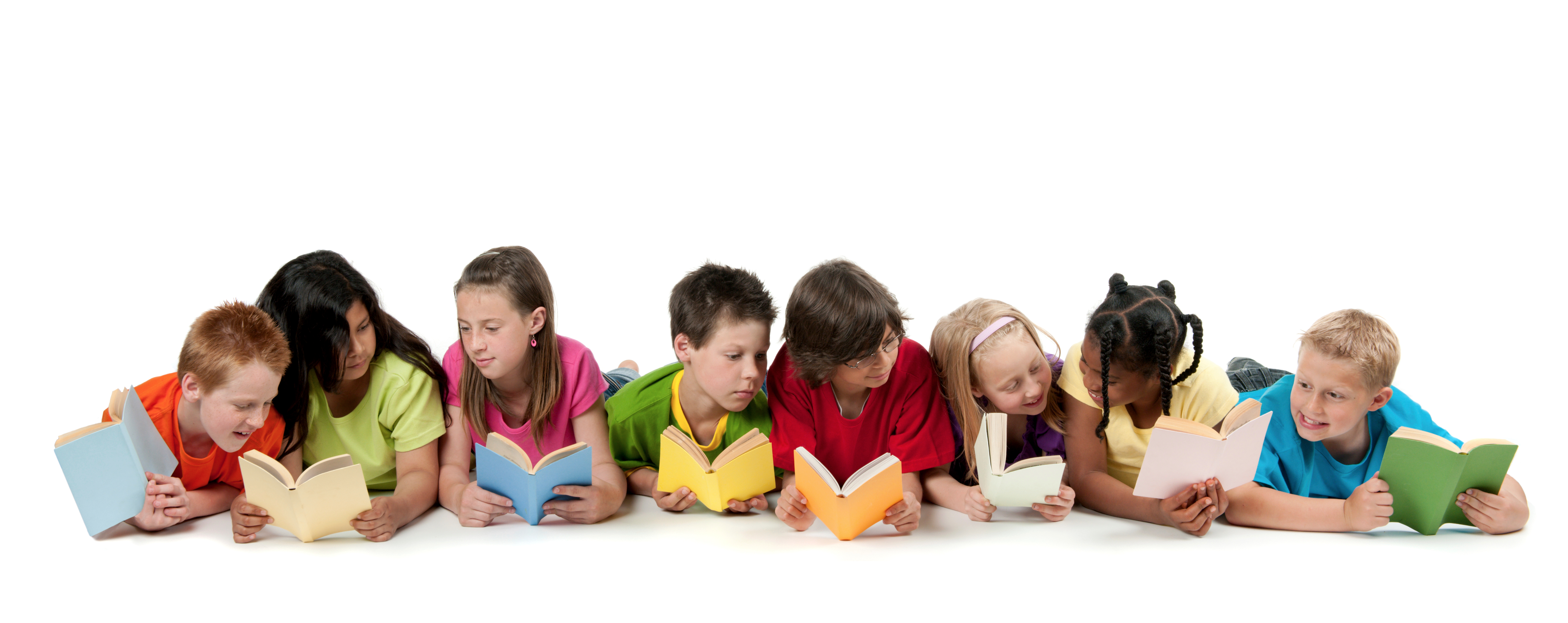 What?
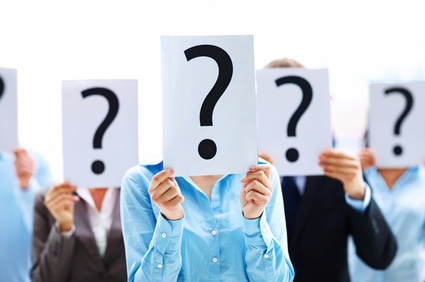 As part of our Action Research CPD, 
we disseminated 15 educational books.
Edu-Book club
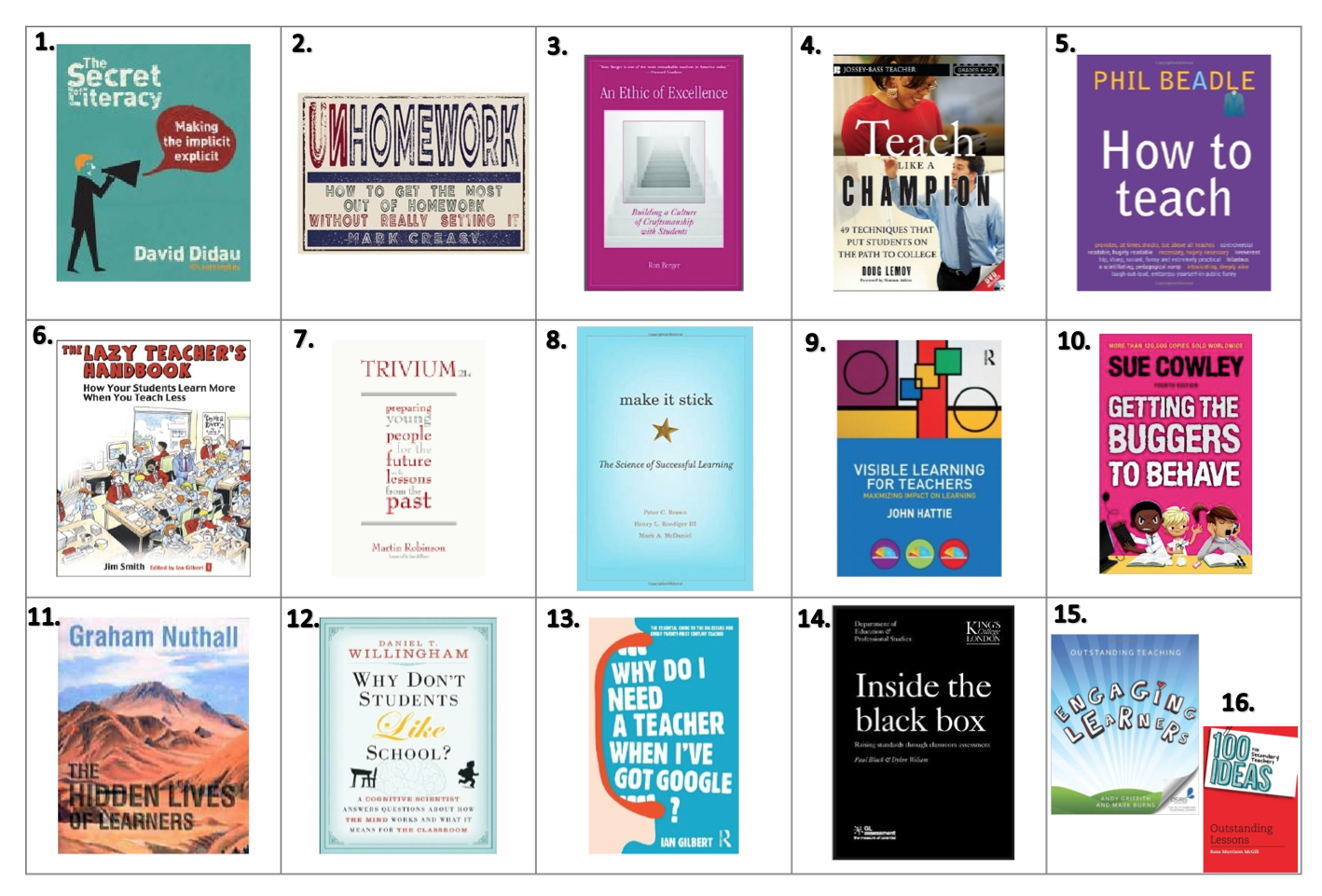 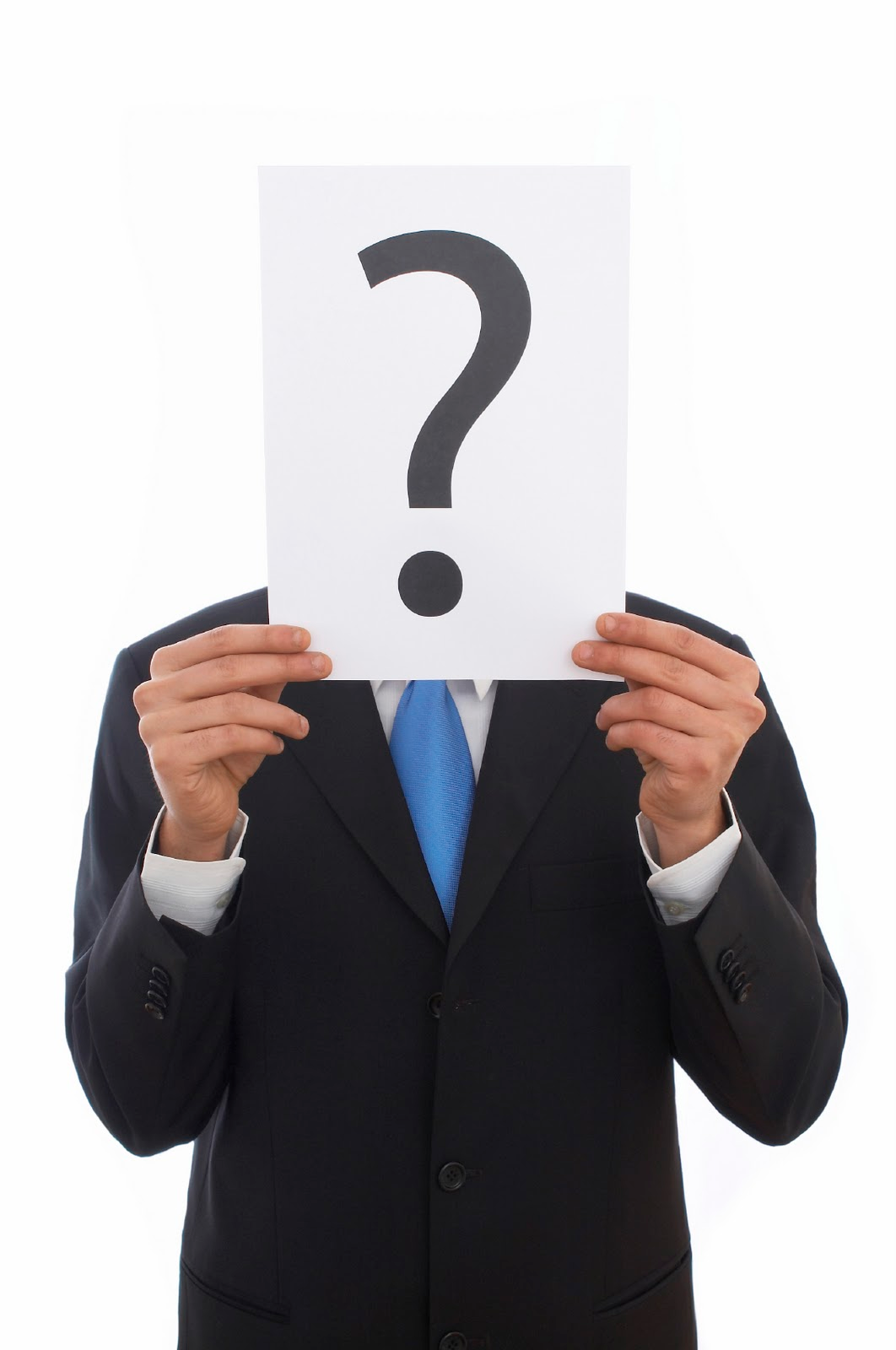 We think it will make a difference to teacher practice at school.
Why
To discuss the content and 
how it has made an impact on classroom practice.
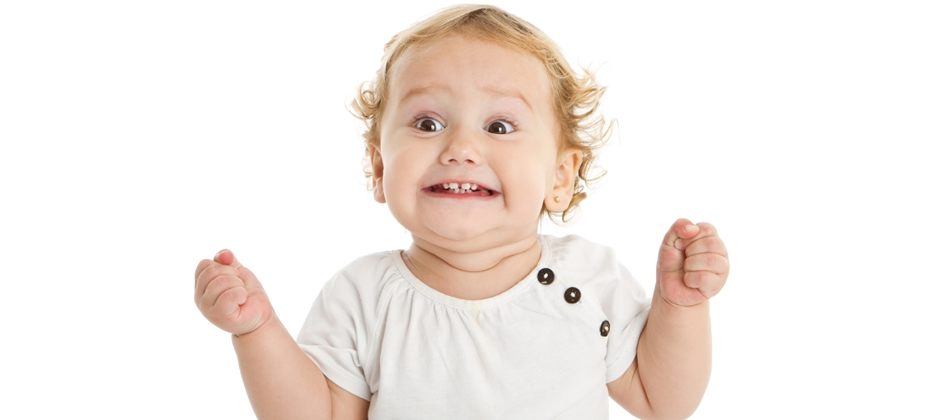 Why?
1. The idea is simple … 
2. Every teacher will select a book to read.
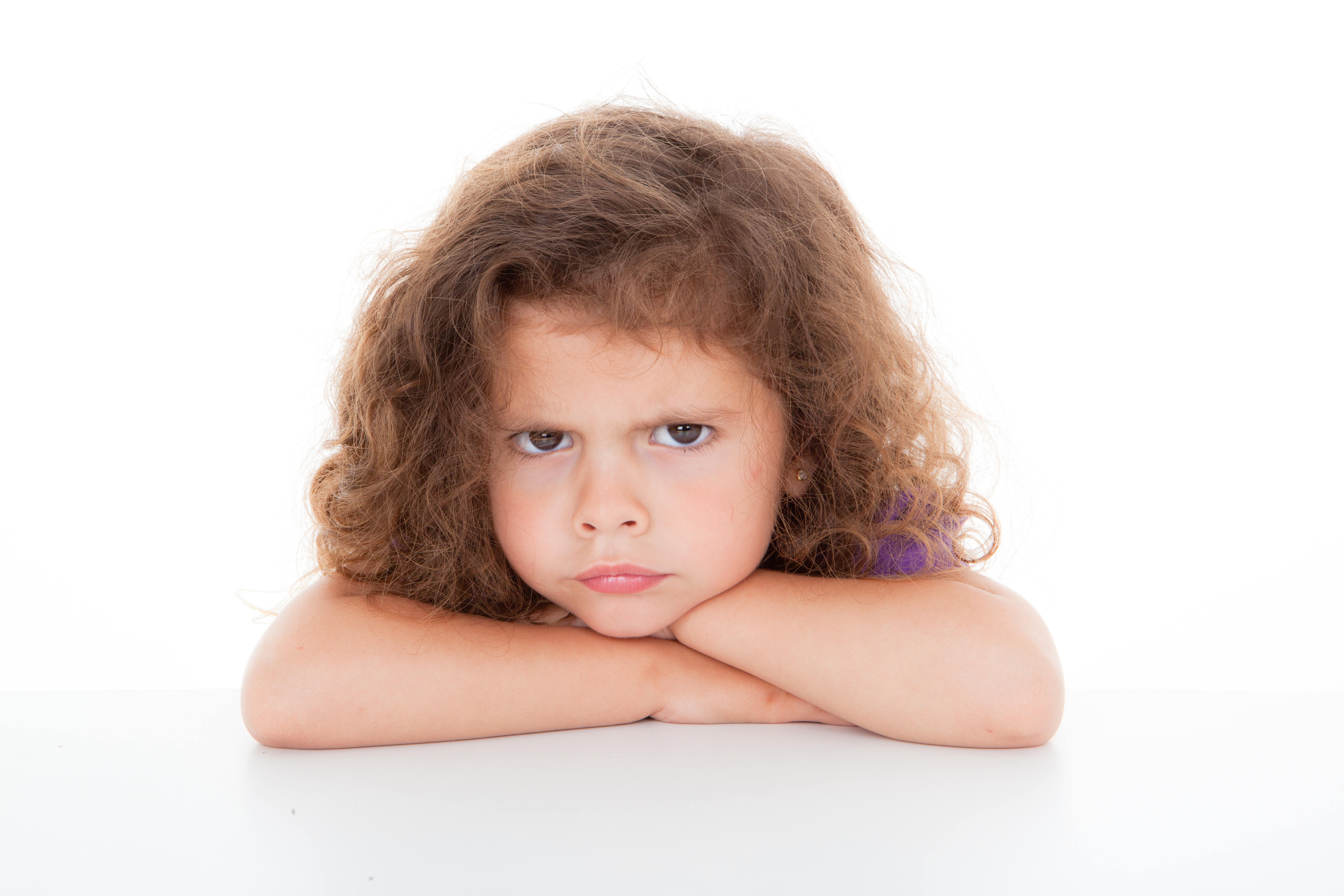 How?
Make 1st and 2nd choice …
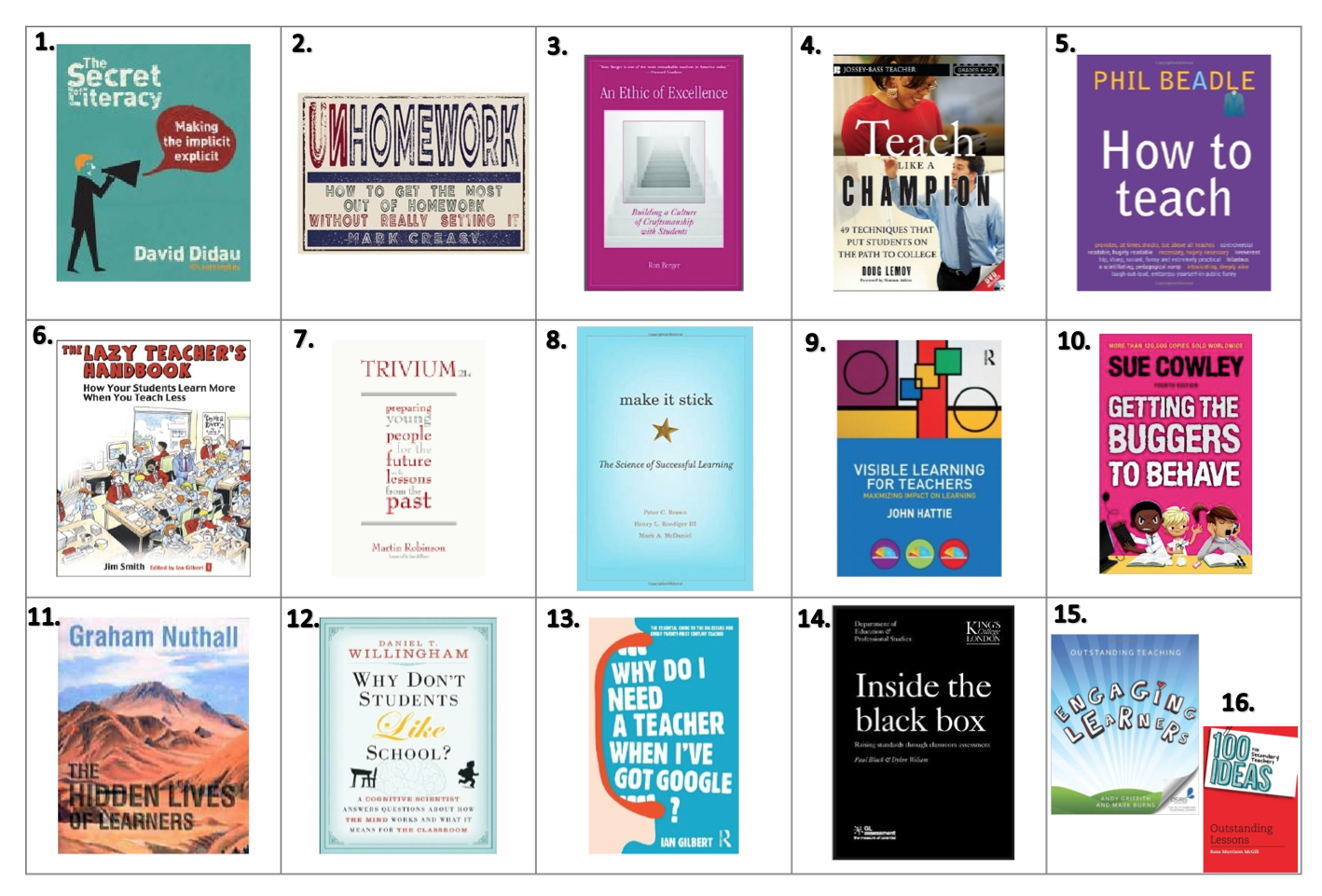 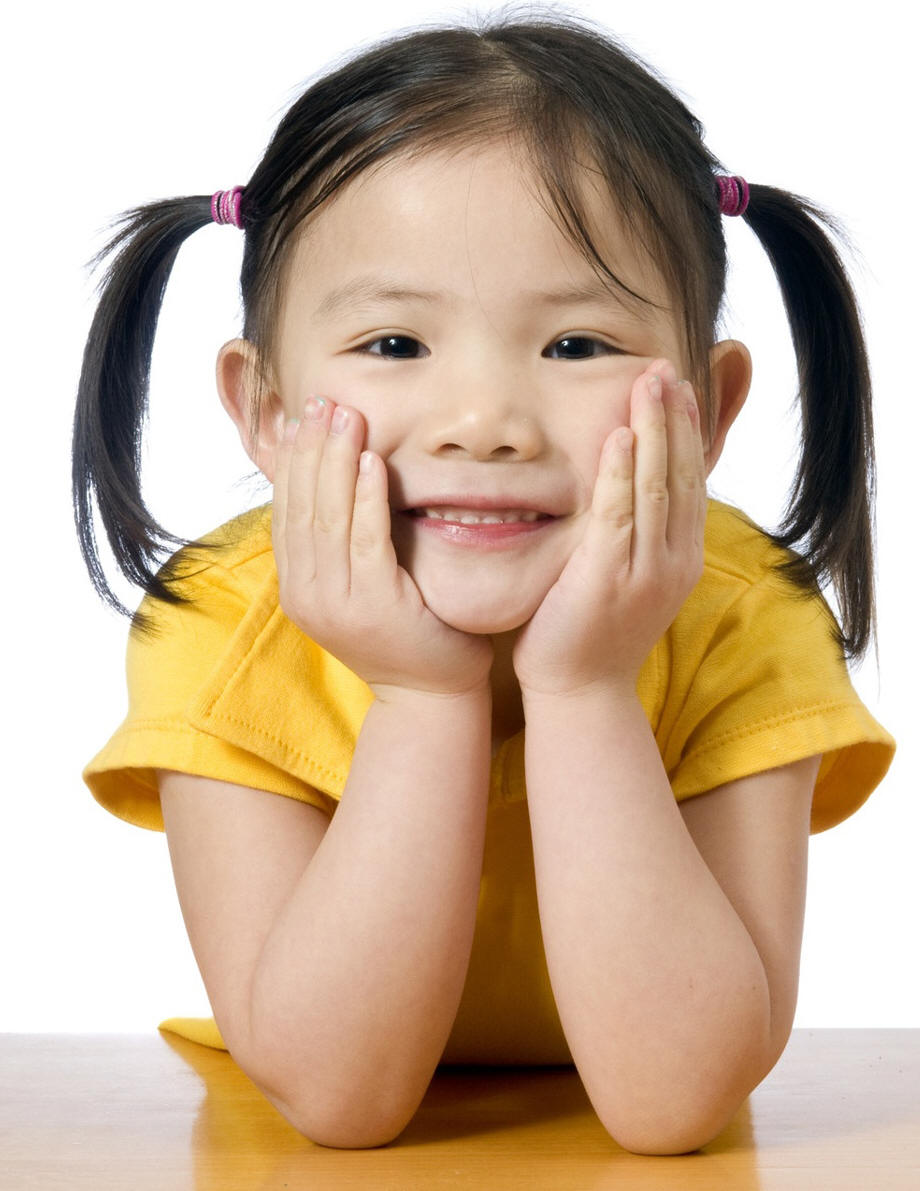 We purchase a copy for every member of staff. 

During INSET CPD sessions, we’ll meet and give time to discuss.
How?
Something to do …
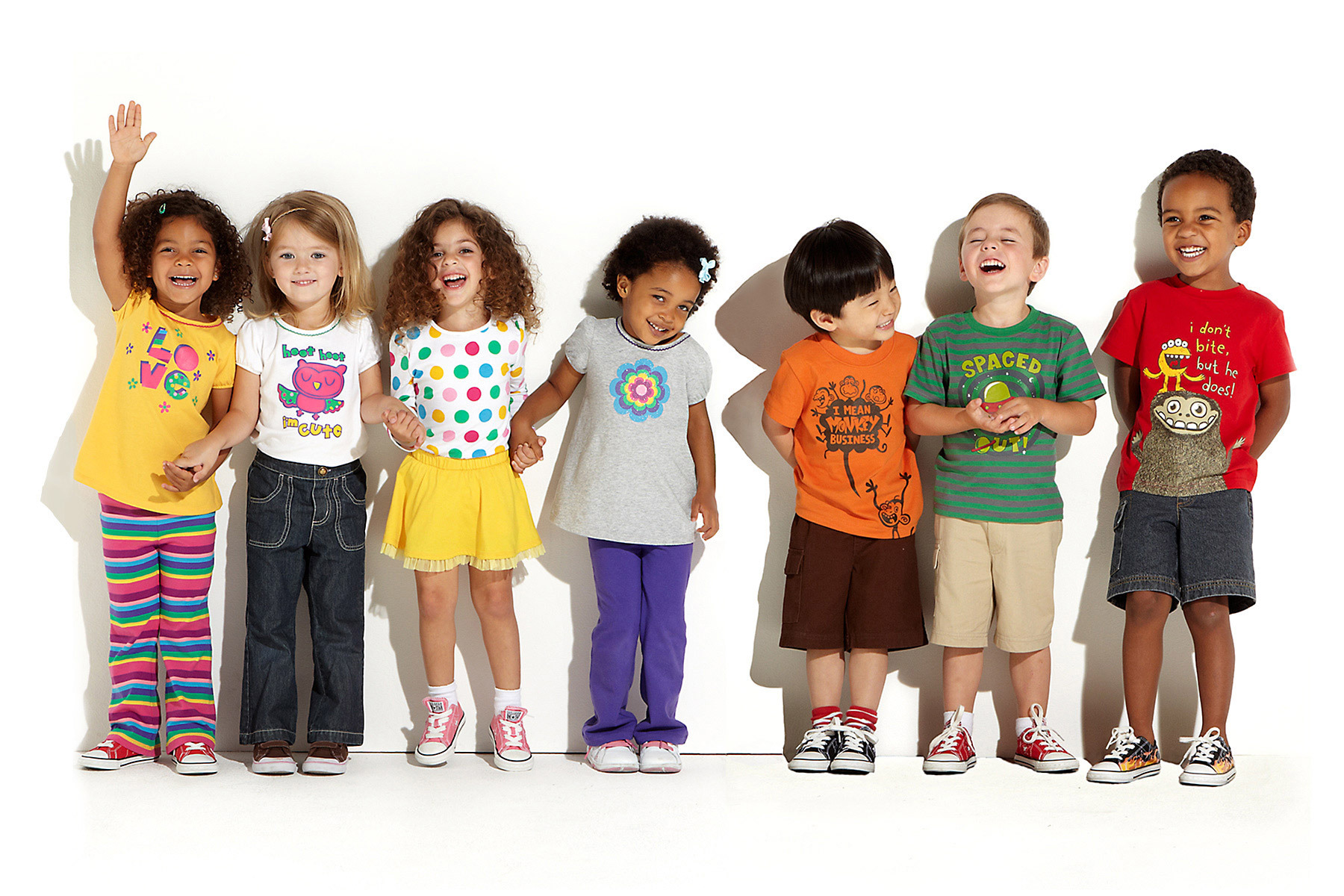 Lesson Study
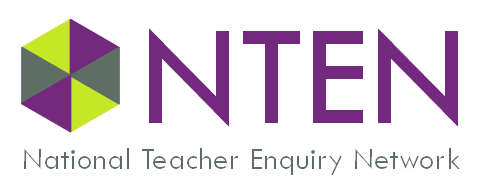 1. Plan
Plan a lesson together. 
Address each activity to your Learning Goal and predict how pupils will react and how you will assess this. 
Pick  2 or 3 case pupils.
2. Observe
Teach the lesson with your colleagues observing.
Pay particular attention to the case pupils
Conduct any assessments and/or interviews during & after.
3. Reflect & Plan
As soon after the lesson as possible, reflect how each activity elicited the sought-after change. Were your predictions correct? Why?
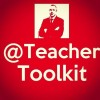 Film yourself!
by
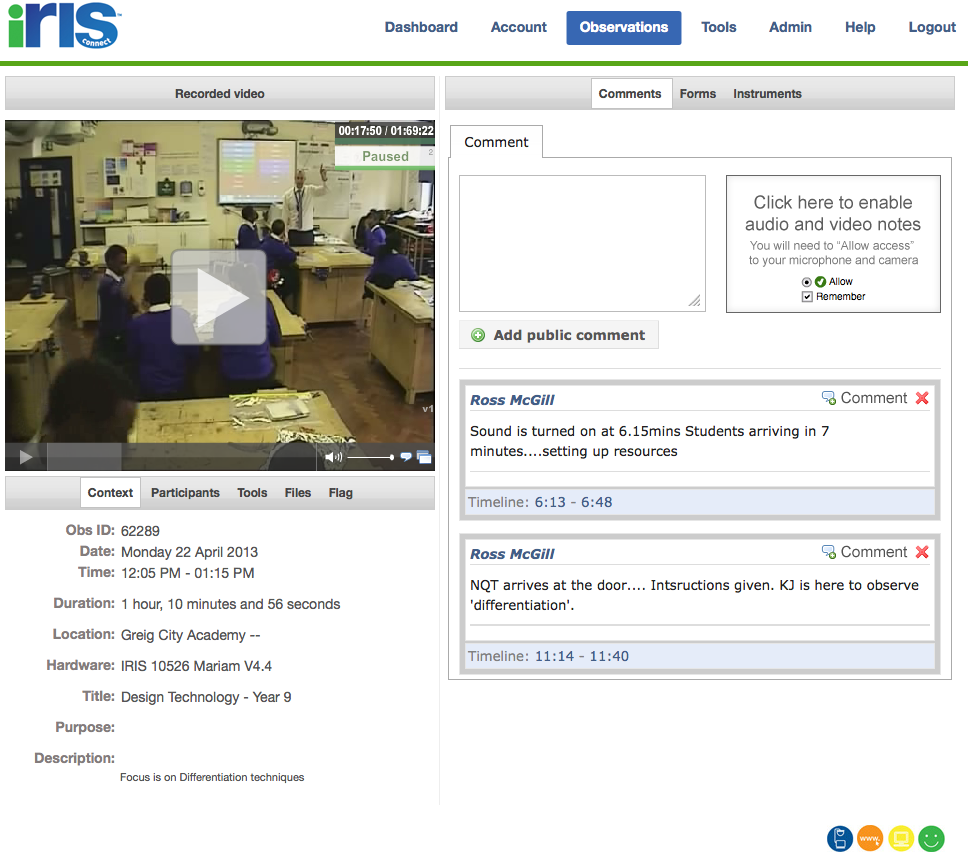 https://teachertoolkitdotme.files.wordpress.com/2014/01/year-9-iris-export-for-teachertoolkit-blog.m4v
[Speaker Notes: https://teachertoolkitdotme.files.wordpress.com/2014/01/year-9-iris-export-for-teachertoolkit-blog.m4v 

https://eu.irisconnect.com/observations/62289 – from 22mins 38

Year 8 - https://eu.irisconnect.com/observations/62241 - 32 minutes - NOT SURE!]
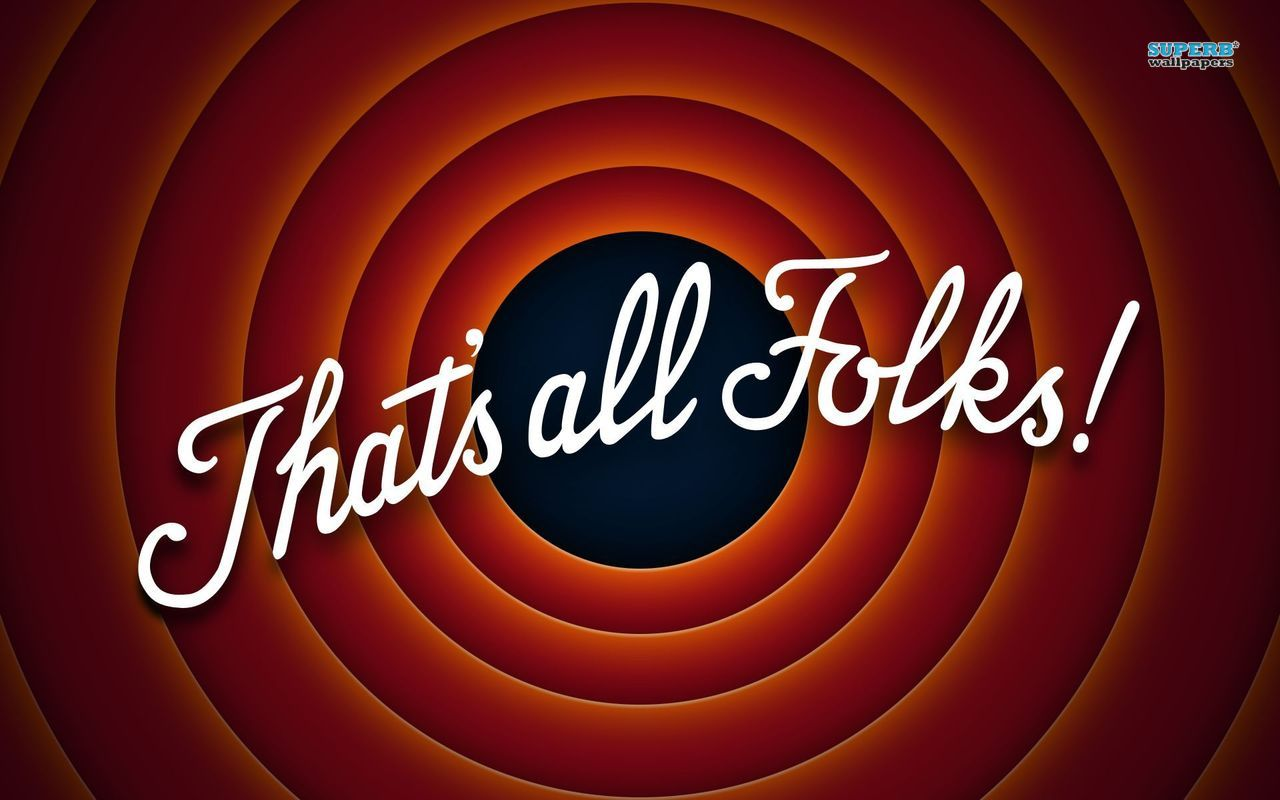 [Speaker Notes: This presentation by @TeacherToolkit ( Ross Morrison McGill ) and is licensed under a Creative Commons Attribution-NonCommercial-NoDerivs 3.0 Unported License. Based on all work published at www.teachertoolkit.me
@TeacherToolkit Limited.]
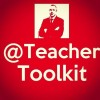 by
Thank you!
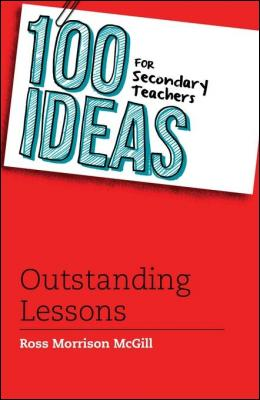 TeacherToolkit@me.com 
@TeacherToolkit
www.TeacherToolkit.me
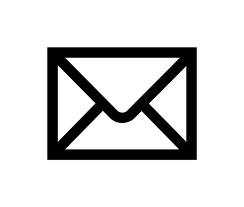 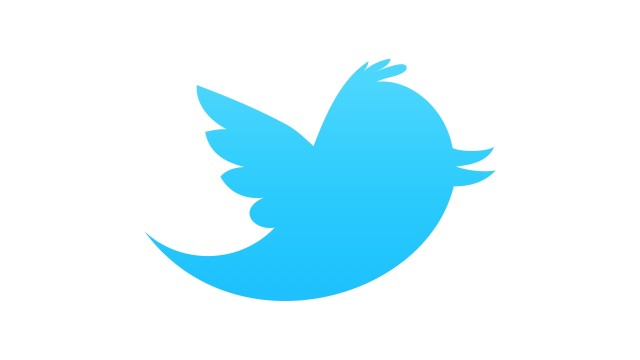 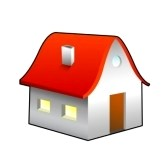 [Speaker Notes: This presentation by @TeacherToolkit ( Ross Morrison McGill ) and is licensed under a Creative Commons Attribution-NonCommercial-NoDerivs 3.0 Unported License. 

Based on all work published at www.teachertoolkit.me
@TeacherToolkit Limited.]
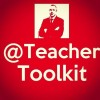 by
Last slide …